FIN 470: Financial Analysis in Excel
Topic 1.2: Excel Introduction 
Larry Schrenk, Instructor
Overview
Excel Broadly

Types of Objects

Some Best Practices

Excel in this Class
1. Excel Broadly
Excel Version
Assumption:

You are using Excel (Office) 365


NOTE: Earlier versions of Excel lack many features that we cover and do operations differently than Excel 365.
Excel Specifications
Open Workbooks	 Limited by available memory 
Rows and Columns 	1,048,576 rows by 16,384 Column Width		255 characters
Row Height		409 points
Page Breaks		1,026 horizontal and vertical
Characters thin Cell	32,767 characters
Line Feeds per Cell	253
Sheets in Workbook	Limited by available memory
Names in Workbook	Limited by available memory
Windows in Workbook	Limited by available memory
Links in Worksheet	65,530
Panes in a Window	4
Special Excel Features
Macros
Solver
Pivot Tables and Charts
VBA (Visual Basic for Applications)
Dynamic Arrays (new)
Naming
Filtering and Sorting Data
Tables
Conditional Formatting
Data Analysis Tools
New Features
Dynamic Arrays
More Power Query
Power BI Connections
LAMBDA 
Create custom, reusable function
Autocomplete Formulae (Web Excel Only)
Formula by Example (Web Excel Only)
Text to Formulae (third-party)
AI Excel Bot
Not in Course
Databases
Dashboards
Advanced Mathematics
Advanced Text Manipulation
Advanced Formatting
Advanced Data Visualization
Advanced Data Validation
Advanced Protection/Security
Advanced VBA (Visual Basic for Applications)
Third-Party Add-Ins
2. Types of Objects
Symbol Terminology I
^		Caret
* 		Asterisk
~		Tilde
&		Ampersand
: 		Colon
; 		Semicolon
Symbol Terminology II
#		Hash
@		At
“ ”		Double Quotes
‘ ’		Single Quotes
( )		Parentheses
[ ]		Brackets
{ }		Braces
< >		Angle Bracket
Excel Objects
Constants			4
References			C43
Operators			+
	Math, Logical, Formulae
Formulae “=“			=3 + C7
	Functions	 “()”		=SUM(B1:B3), =PI()
		Logicals		=TRUE()

Naming
References
Relative			=C43

Absolute			=$C$43

Mixed			=$C43
				=C$43
Math Operators
+		Addition			=2+3=5
-		Subtraction		=9-2=7
*		Multiplication		=6*7=42
/		Division			=9/3=3
^		Power			=2^4
Logical Operators
=		Equals				=5
<>		Not Equal To			<>5
<		Less Than			<5
<=		Less Than Equal		<=5
>		Greater Than			>5
>=		Greater Than Equal	>=5
Formulae Operators
( ) 		Parentheses
&		Concatenation
:		Range


[ ] 		Optional Input (Not Operator)
		IF(condition, if_true[, if_false])
Order of Operation
Parentheses
Reference operators
Exponents
Negation
Percent
Multiplication and Division
Addition and Subtraction
Concatenation
Logical operators
Formulae
Formulae
 Perform calculations or other actions on data

=

Contains: functions, references, operators, and constants
Functions I
Functions
Built In Formulae

()

May not have inputs =NA()

Categorized by their functionality
Functions II: Functional List
Logical
Count/Search/Find/Select/Sort
Math
Linear Algebra
Dates and Times
Text
Formatting
Probability and Statistics
Forecasting
Dynamic Array Functions
Finance
Depreciation
Interest Rates
Bonds
Pivot Tables
Functions III: Some Common
Math/Stat and Finance
SUM
SUMIF and SUMIFS
AVERAGE
AVERAGEIF and AVERAGEIFS
COUNT
COUNTIF and COUNTIFS
SUMPRODUCT
RANDBETWEEN
INT
PMT
Text
FIND and SEARCH
CONCATENATE
LEN
TEXT
Date and Time
TODAY
NOW
DATE
HOUR, MINUTE, and SECOND
Logical
IF and IFS
AND and OR
IFERROR
TRUE and FALSE
NOT
Lookup and Reference
COLUMN and COLUMNS
ROW and ROWS
XLOOKUP
INDEX
MATCH
INDIRECT
Functions IV: Custom Functions I
User-Defined Functions
MS Info Page
Visual Basic for Applications (VBA)
VBA Editor
Textbook FameFncs.xlam file
Distinguish from Macros
Different Construction
Calculations, not Actions
Functions IV: Custom Functions II
Example: Program a custom function that calculates a discount when order > 100 units

Function DISCOUNT(quantity, price)
   If quantity >=100 Then
     DISCOUNT = quantity * price * 0.1
   Else
     DISCOUNT = 0
   End If
 
 DISCOUNT = Application.Round(Discount, 2)
End Function
Logicals
Work with conditions
Functions
AND, OR, XOR
FALSE() 
TRUE () 
IF, IFS 
IFERROR   
NA()
VBA (Visual Basic for Applications)
Programming language for Excel (and Word, PowerPoint, etc.)
Efficiently execute complex calculations and actions 
Uses:
Macros
Custom Functions
Alt + F11
NOTE: VBA does not change the underlying Excel programming.
3. Best Practices
Some Good Things to Know
CTRL, Shift
CTRL as Copy (+ sign, Drag and Drop)
CTRL extend individual selections 
Shift extend continuous selection

Shortcut Keys
CTRL + C	Copy
CTRL + X	Cut
CTRL + V	Paste
F4		Make Cells Absolute
F2		View Cell Contents
Best Practices I
All Calculations in Excel
Inputs and Calculations Separate
Inputs Area or Worksheet
Never Enter Numbers into Formulae 
Single Datum Entry; Cell References
Document Formulae
Best Practices II
Test Model Thoroughly
Never, never, never break a workbook into separate worksheets (Excel Live Collaboration Features)

The Institute of Chartered Accountants in England and Wales has published Twenty Principles for Good Spreadsheet Practice
4. Excel in this Class
Course Excel Videos I
Procedures/Tasks
Entering Data, Histograms

Functions
AVERAGE, FORECAST
Course Excel Videos II
Links
By Textbook Chapter on Schedule Page
Complete List

Videos
mp4
Captions (Recommended)
Transcripts
Playback Speed
Corrections, Suggestions

Spreadsheets (xlsx)
Course Excel Videos II
Links
By Textbook Chapter on Schedule Page
Complete List

Videos
mp4
Captions (Recommended)
Transcripts
Playback Speed
Corrections, Suggestions

Spreadsheets (xlsx)
Excel Tasks
Weekly Group Projects

Semester Individual Project
Excel during Class
Wednesday, Friday
Groups
Present Work on Assignments
Cold Calling
Discuss Complex Excel Applications 
Answer Excel Questions
Excel Basic Knowledge Quiz(Anonymous)
https://winona.az1.qualtrics.com/jfe/form/SV_5sEfIA8rL4TMz7U
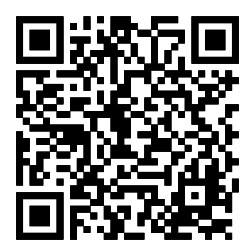